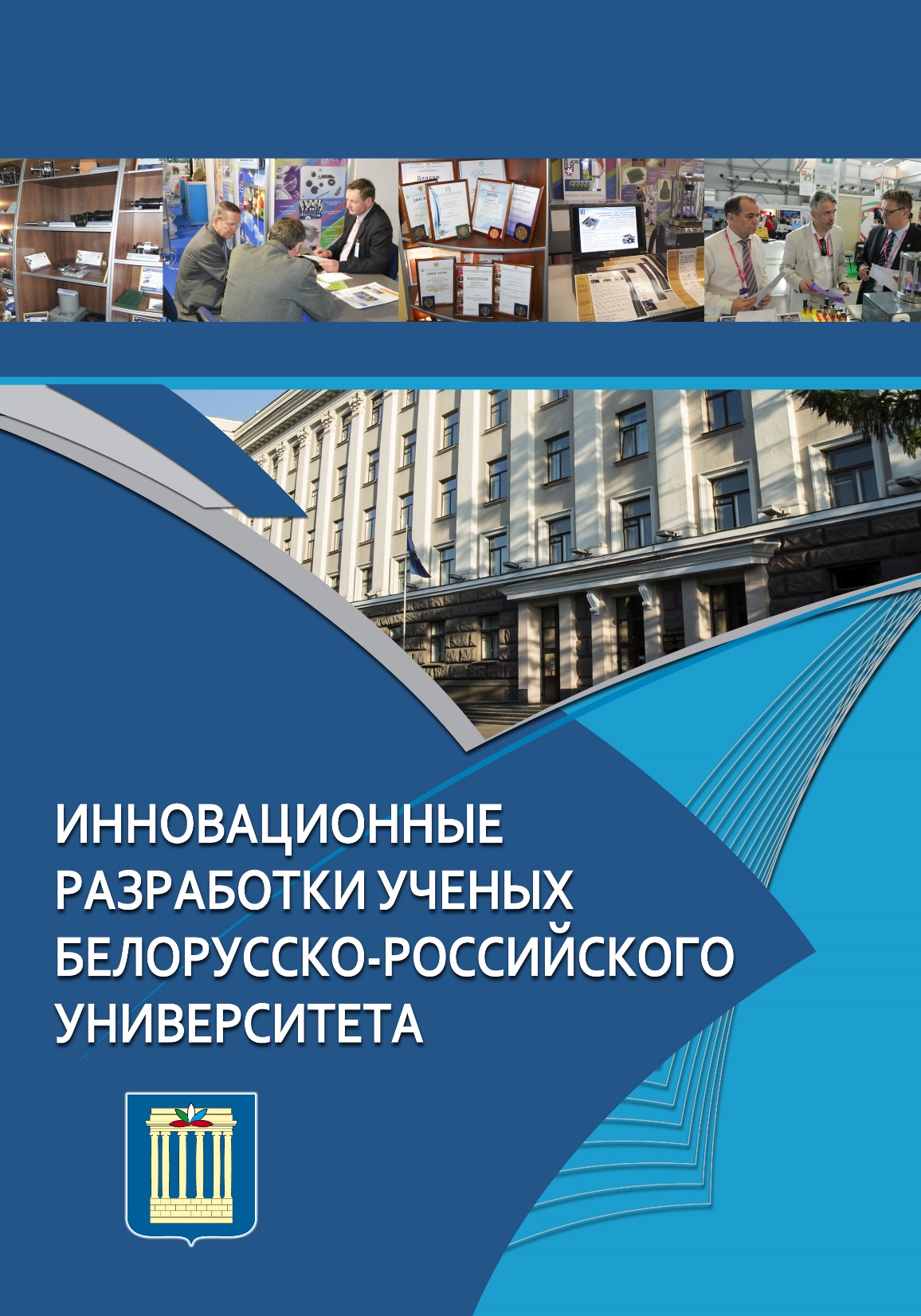 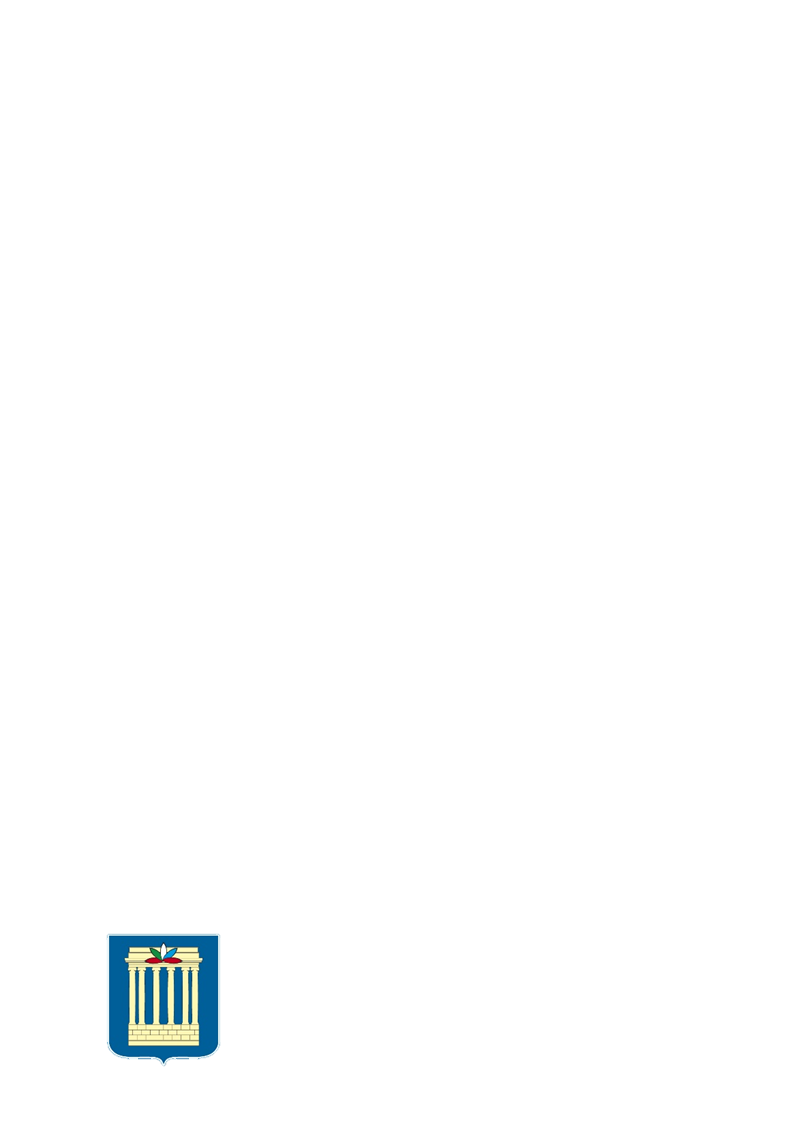 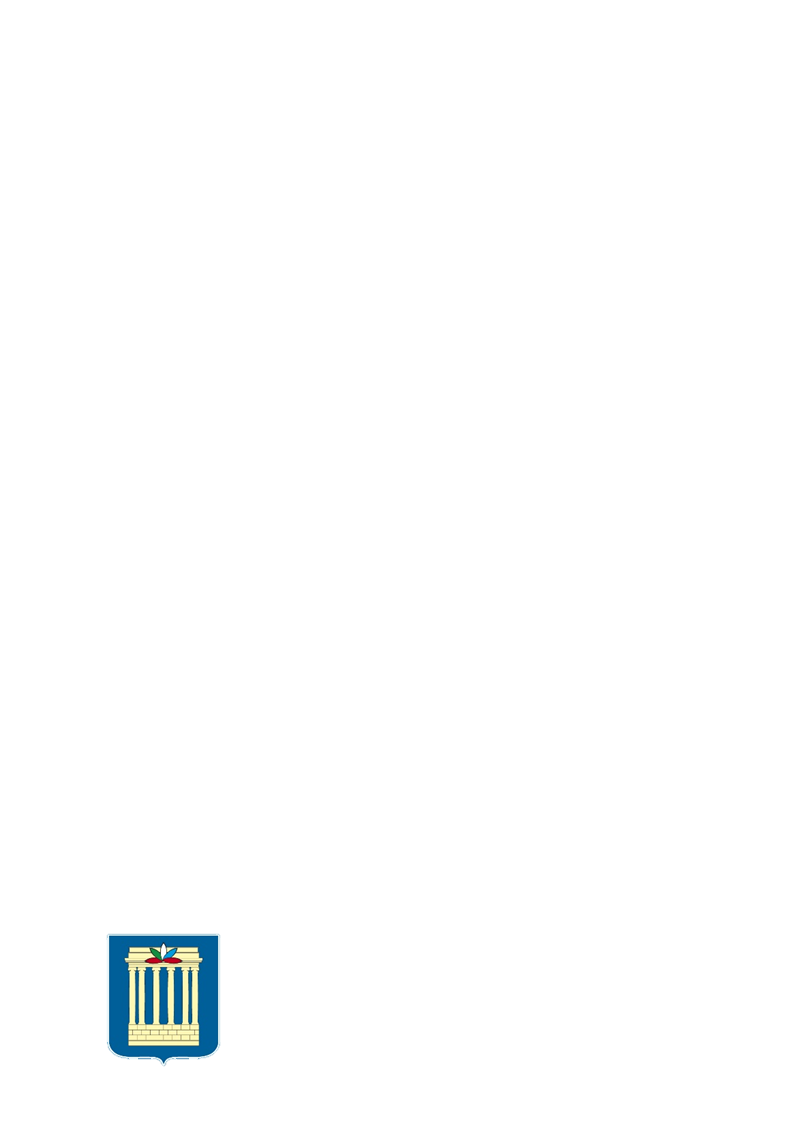 Межгосударственное образовательное учреждение высшего образования
«БЕЛОРУССКО-РОССИЙСКИЙ УНИВЕРСИТЕТ»
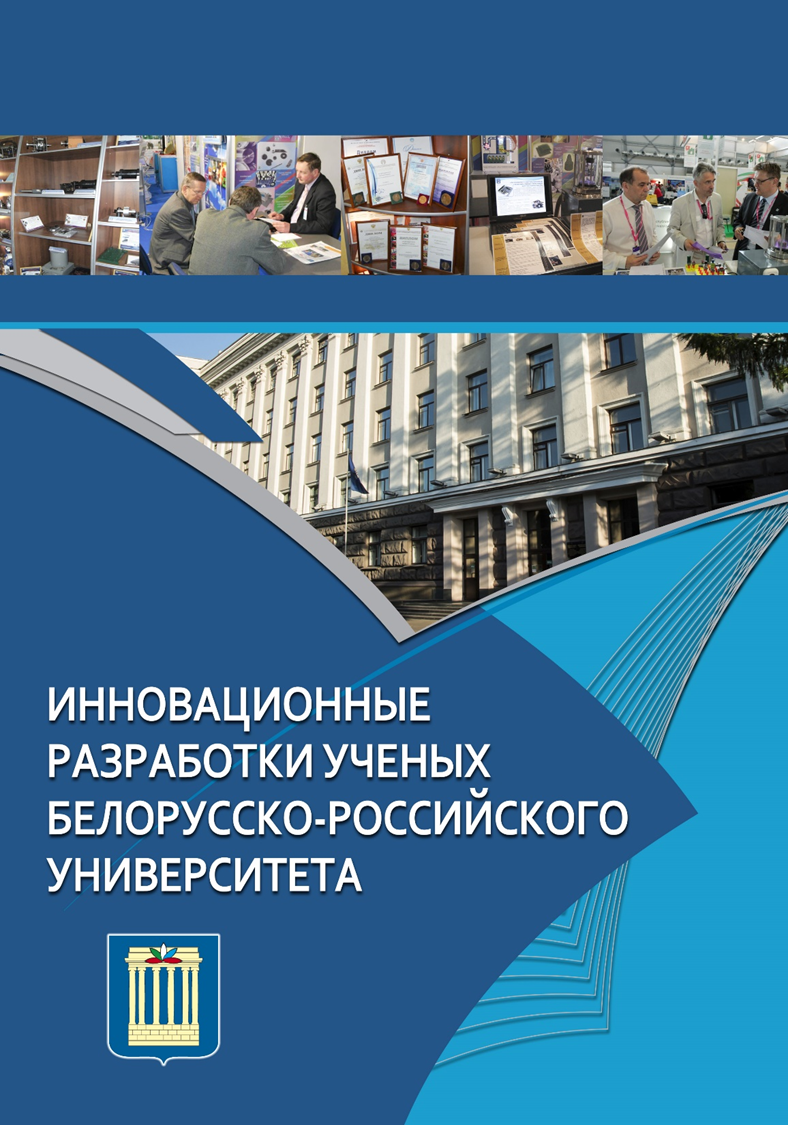 МЕХАНИЧЕСКИ ЛЕГИРОВАННЫЕ КОМПОЗИЦИОННЫЕ ПОРОШКИ ДЛЯ ГАЗОТЕРМИЧЕСКИХ ПОКРЫТИЙ
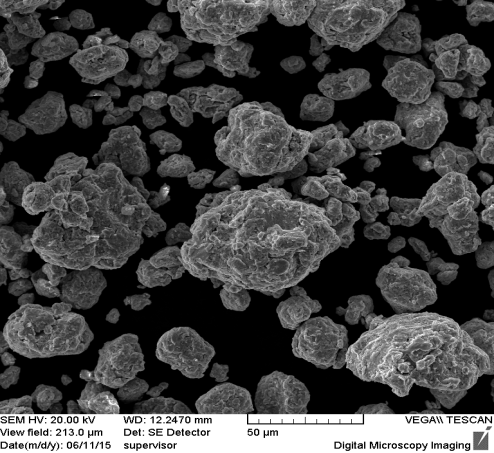 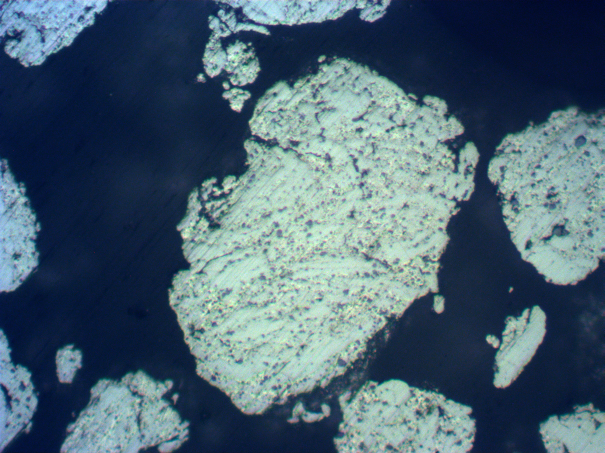 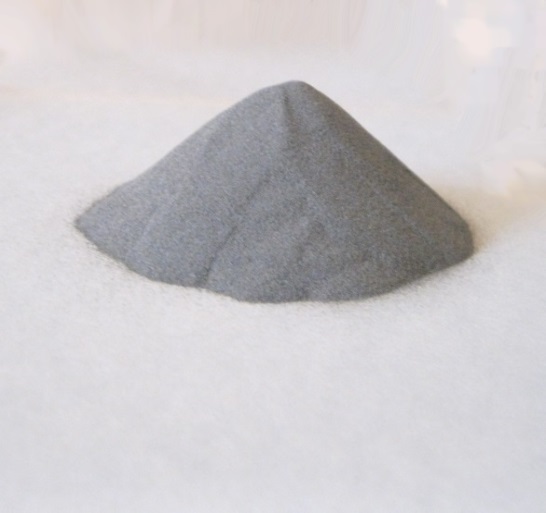 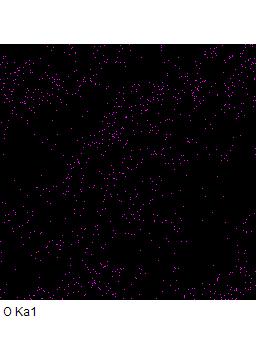 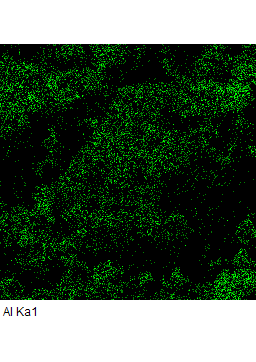 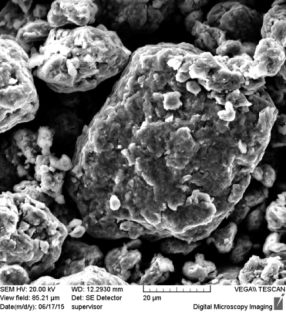 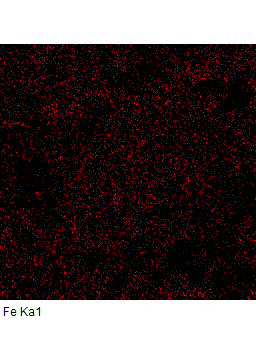 в)
а)
б)
г)
а – топография поверхности частиц; б – Fe; в –  Al; г – О 
Топография поверхности частиц и распределение интенсивности рентгеновского излучения основных элементов в них
20 мкм
Разработка направлена на создание широкого ряда модифицированных комплексно упрочненных композиционных порошков на основе железа, никеля, меди, алюминия и керамики, предназначенных для нанесения высокостойких жаропрочных субмикрокристаллических дисперсно-упрочненных покрытий различного функционального назначения, отличающихся от промышленно выпускаемых аналогов более высокими физико-механическими свойствами, включая жаропрочность и прочность сцепления с подложкой. Наиболее перспективной областью их применения является упрочнение и восстановление деталей, работающих в сложных температурно-силовых условиях.
Технология получения порошков - реакционное механическое легирование (РМЛ), заключается в обработке реакционноспособной шихты, состоящей из промышленно выпускаемых порошков основы и легирующих компонентов, в шаровых мельницах  (механореакторах), активирующей превращения, обеспечивающие формирование композиционных порошков с требуемым  фазовым составом, структурой и свойствами, как правило,  наследуемыми покрытиями. 

Разработчик(и):
Ловшенко Ф.Г., д.т.н., профессор, Федосенко А.С., к.т.н. Кафедра «Технологии металлов»
Контактные данные:   тел.:   +375 222 25-10-91   тел. моб.:   +375336481522, +375295469634
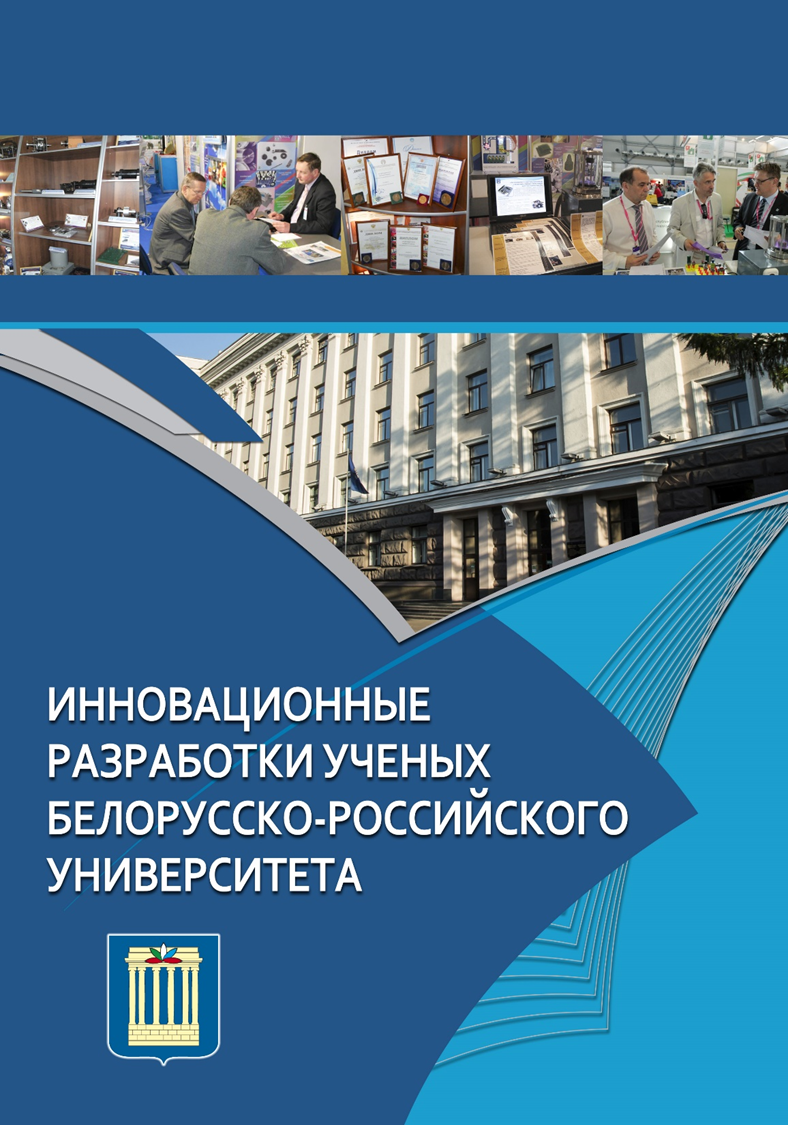 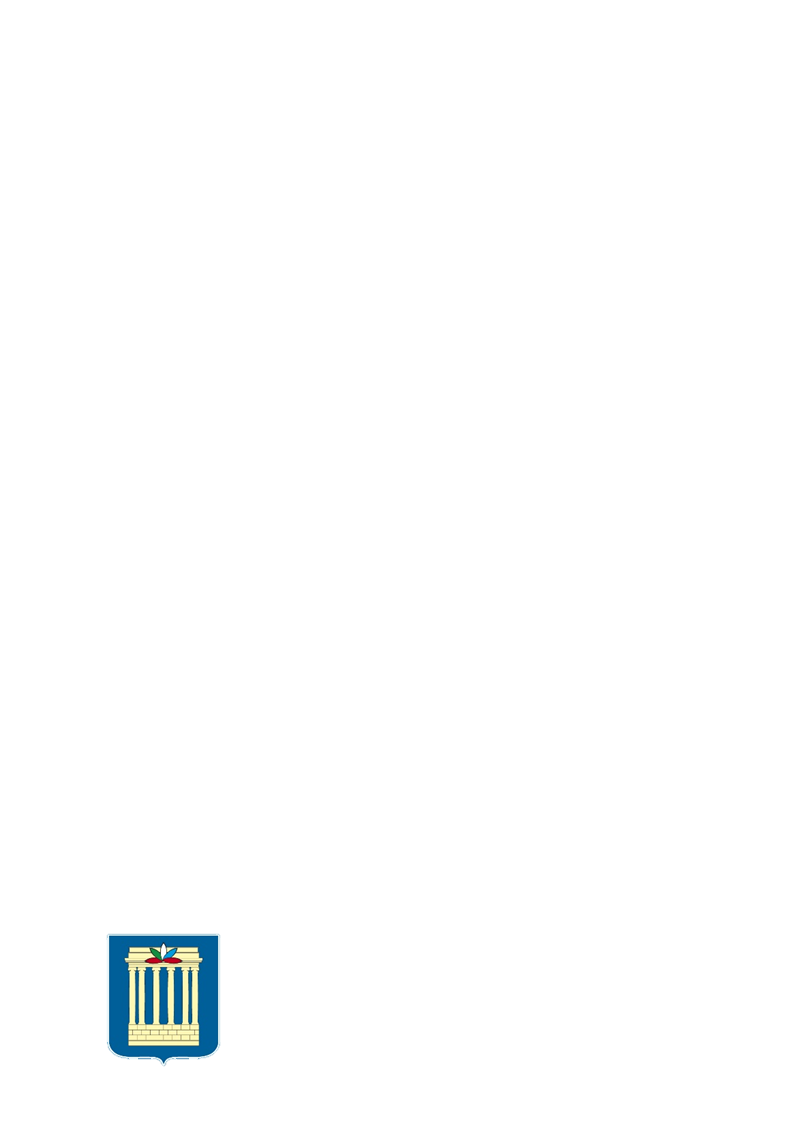 МЕХАНИЧЕСКИ ЛЕГИРОВАННЫЕ КОМПОЗИЦИОННЫЕ ПОРОШКИ ДЛЯ ГАЗОТЕРМИЧЕСКИХ ПОКРЫТИЙ
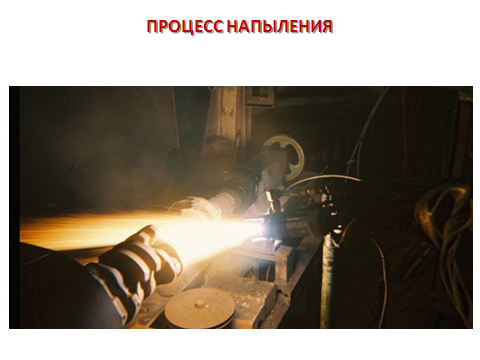 Применение разработанных композиционных порошков позволяет:
- формировать плазменные покрытия, отличающиеся высокой жаропрочностью, твердостью, коррозионной стойкостью, износостойкостью;
-  снизить расходы на упрочнение и восстановление деталей, благодаря  меньшей стоимости синтезируемых порошков по сравнению с импортными аналогами;
-  увеличить срок службы изделий, упрочненных покрытиями, за счет более высоких эксплуатационных свойств, по сравнению с покрытиями из серийно выпускаемых материалов.

Перспективные области применения разработанных порошков:
- Использование для лазерной и плазменной наплавки;
- Производство изделий методами аддитивных технологий

Основные характеристики порошков:
- Размер частиц до 500 мкм;
- Твердость частиц до 650 HV;
- Химический состав практически не ограничен;
- Субмикрокристаллический тип структуры.

Основные характеристики плазменных покрытий:
- Прочность сцепления выше до 2,5 раз по сравнению с аналогами;
- Твердость до 610 HV;
- Пористость не более 3 %;
- Повышенная жаропрочность, сохраняющаяся до 0,7-0,8 от Тпл;
- Высокая износостойкость, вязкость, коррозионная стойкость.
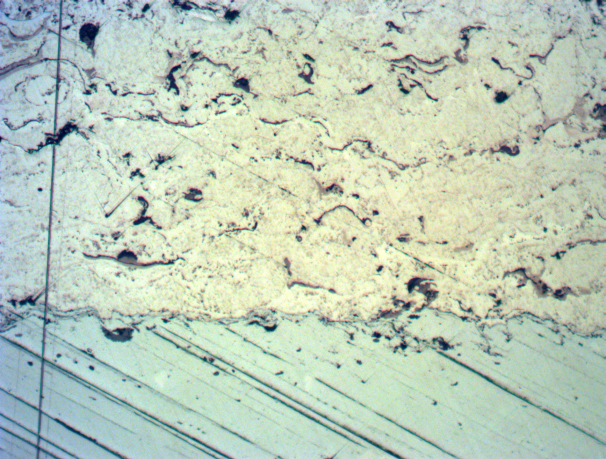 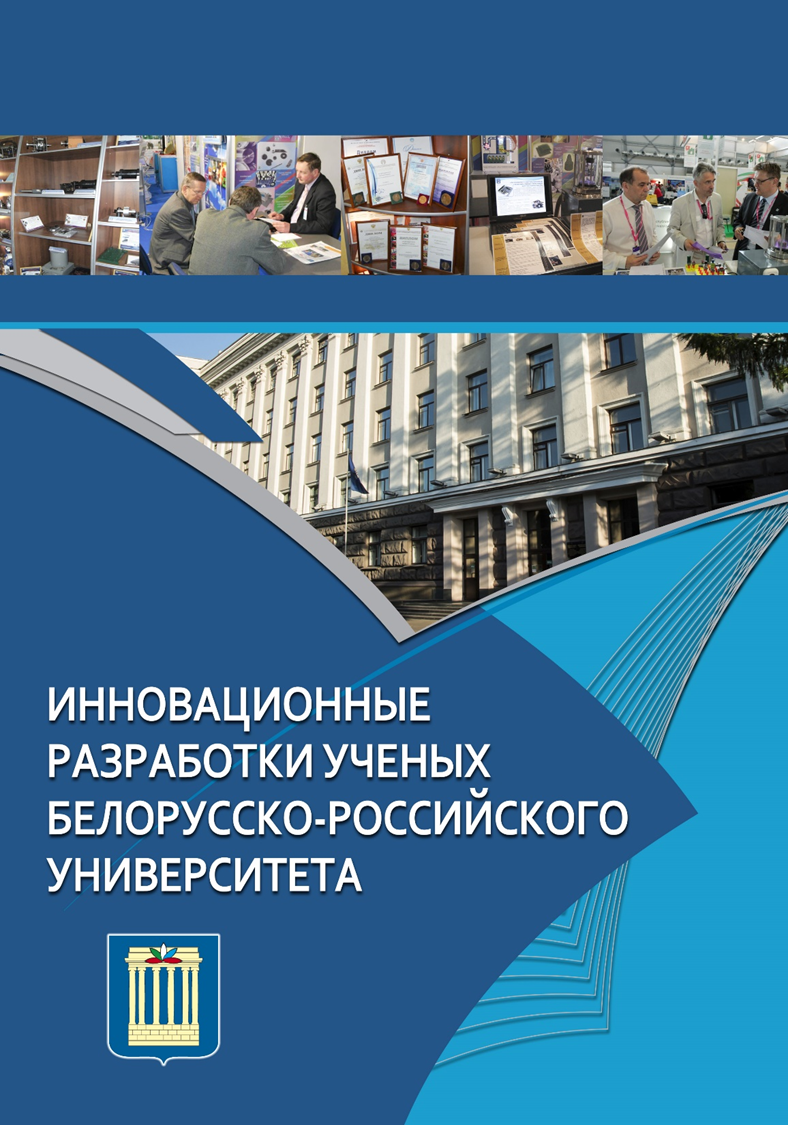 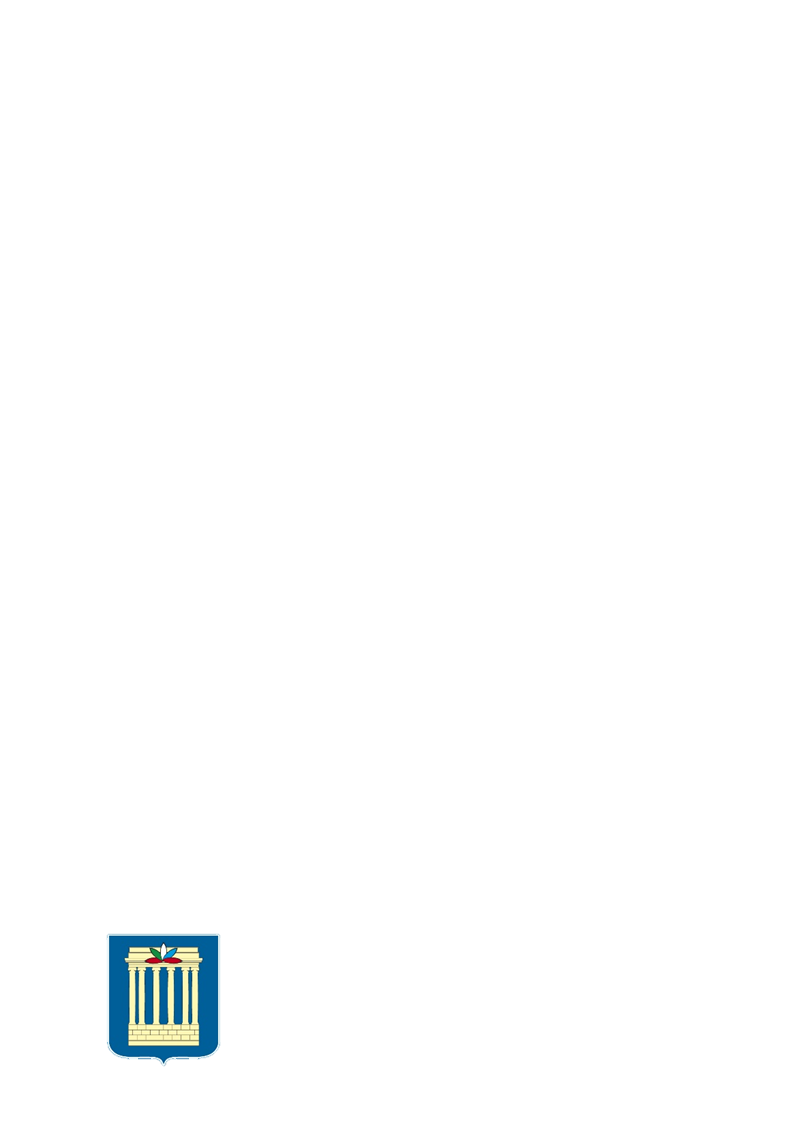 МЕХАНИЧЕСКИ ЛЕГИРОВАННЫЕ КОМПОЗИЦИОННЫЕ ПОРОШКИ ДЛЯ ГАЗОТЕРМИЧЕСКИХ ПОКРЫТИЙ
Степень готовности проекта: 
- разработана широкая гамма материалов на основе железа, алюминия, никеля, меди, оксидной керамики; 
- создана база для получения материалов, отвечающих индивидуальным требованиям заказчика по химическому составу, размеру частиц и т.д.

Коммерческое предложение:
1. Разработка и изготовление  материалов, отвечающих требованиям заказчика;
2. Внедрение технологии производства порошков на предприятии;
3. Упрочнение и восстановление деталей плазменными покрытиями из разработанных материалов.
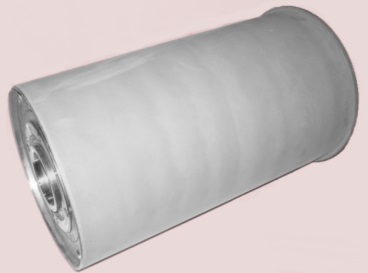 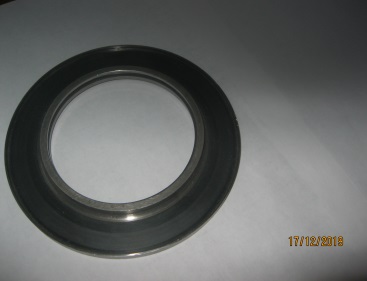 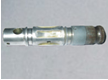 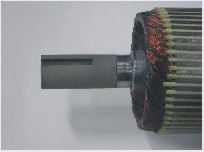 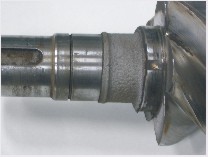 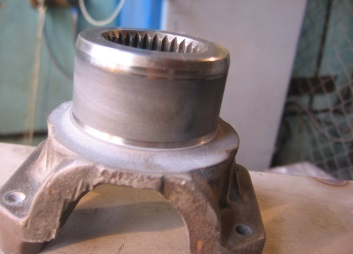 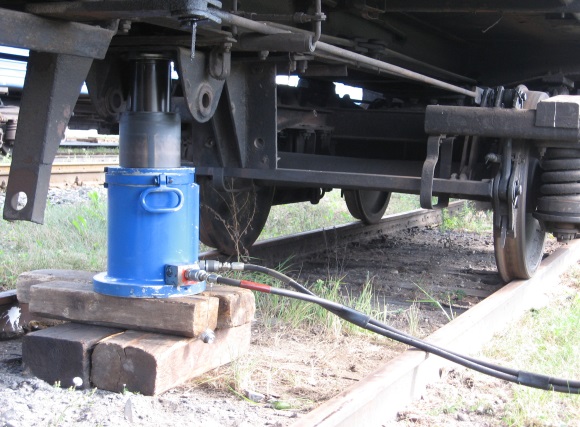 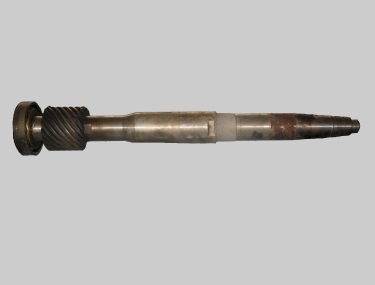 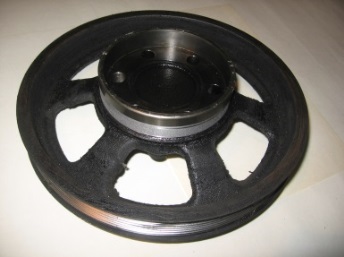 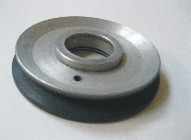 Восстановление  деталей гидравлического оборудования
Упрочнение и восстановление  деталей оборудования по производству синтетических нитей и металлической проволоки,  торцевые уплотнения
Восстановление  размеров деталей в местах установки подшипников качения
Восстановление  мест  под  уплотнительными манжетами